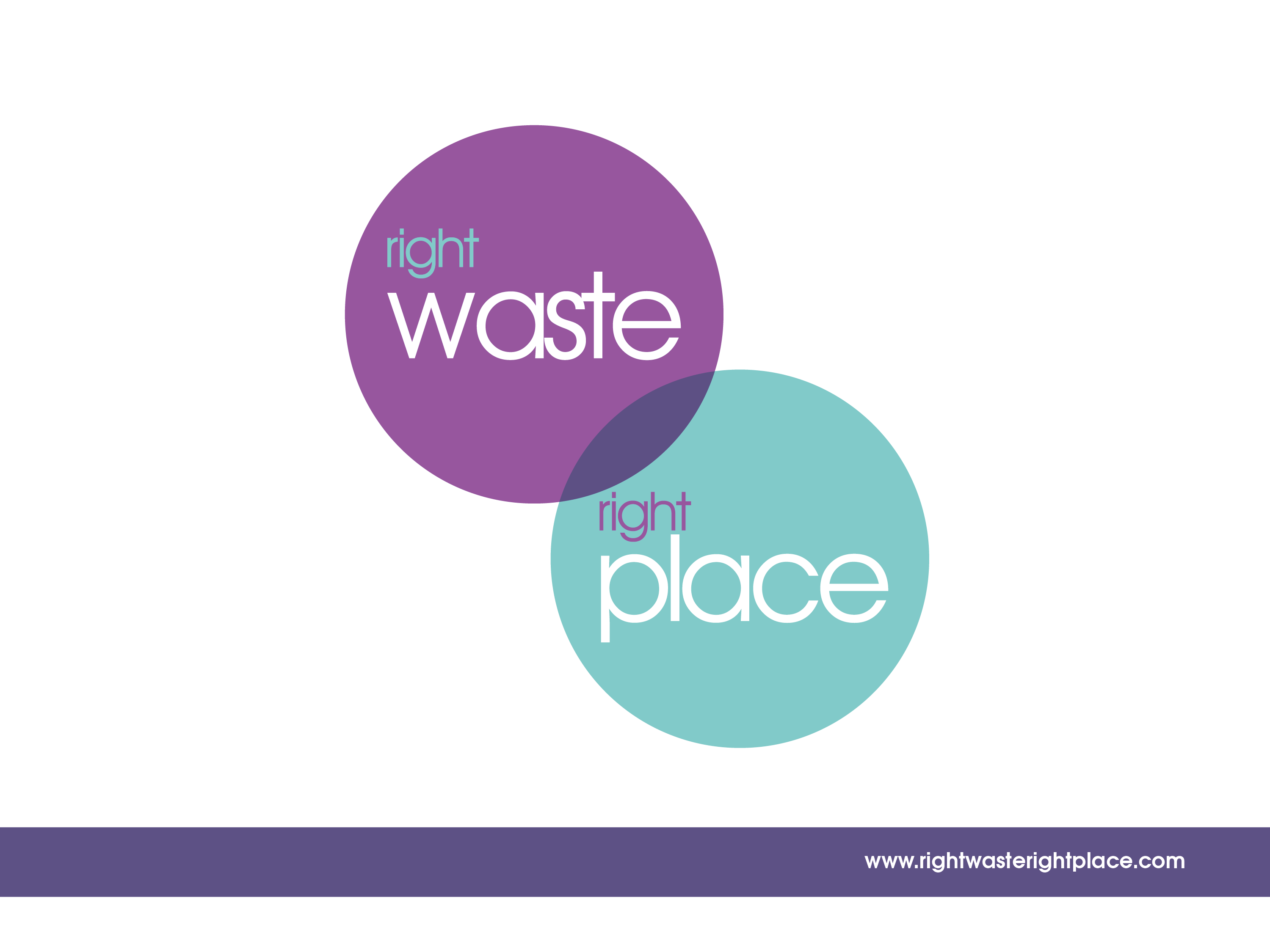 Putting the Right Waste, in the Right Place

A Focus on the Construction Sector

20 June 2017, Slater & Gordon, Birmingham

Dr Colin Church
CEO CIWM
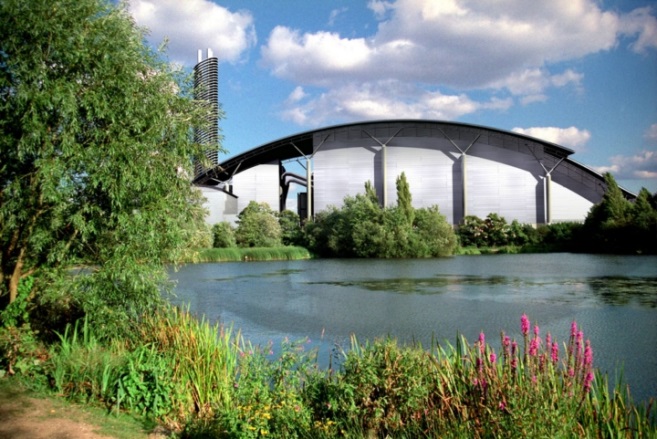 CIWM…
is the leading professional body for resource and waste professionals with about 5,500 members
uses our professional knowledge and trusted reputation to influence policy and help shape the future of the sector
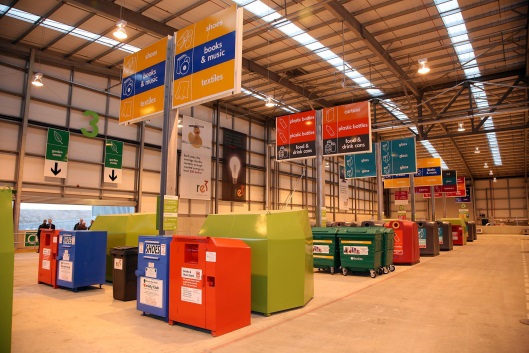 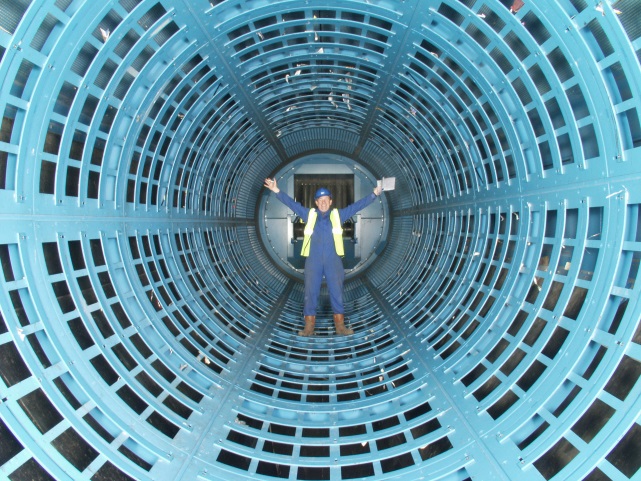 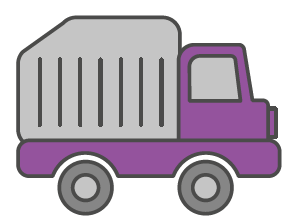 The Session today: 

• 	The importance of ‘Duty of Care’ to all parties in the ‘Waste Chain’
Tackling Waste Crime and non compliance 
The ‘right Waste right Place’ campaign to raise awareness of Duty of Care – construction sector focus
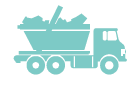 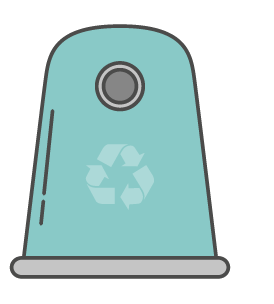 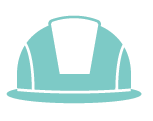 Aims of the Campaign: To raise awareness across waste producing business sectors of the importance of Duty of Care compliance. 

Timescale: April 2016 to March 2017 …and beyond
Why?
Duty of Care awareness is key to reducing waste crime – Waste criminals need waste!
Drives company compliance and a secure audit trail
Provide a level playing field 
Business benefits
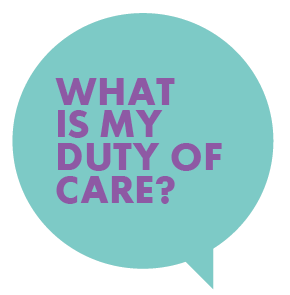 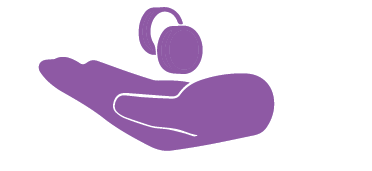 [Speaker Notes: Environmental, health and community impacts.
Waste taken to a waste site that is illegal 
Waste passed on to another party that then passes waste to an illegal site 
Waste passed on (e.g. via a broker) and exported illegally (e.g. electronic waste)
Waste mislabelled or mixed with other wastes e.g. to avoid paying higher’ landfill tax rate of £84.40 per tonne (vs low rate £2.65 per tonne for ‘inactive’ waste) or waste being included in single stream recyclables, such as paper for export abroad.
Waste criminals need waste!]
Waste Crime is not victimless
Flytipping: nearly 1 million 	incidents/yr
 	£70m cost to Local 	Authorities and rising
 	Total cost of waste crime        	= £0.6-1bn per annum? More?
 	Nearly 1000 new illegal sites 	added to EA database every 	year
 	Abandoned sites and fires, 	impact on communities
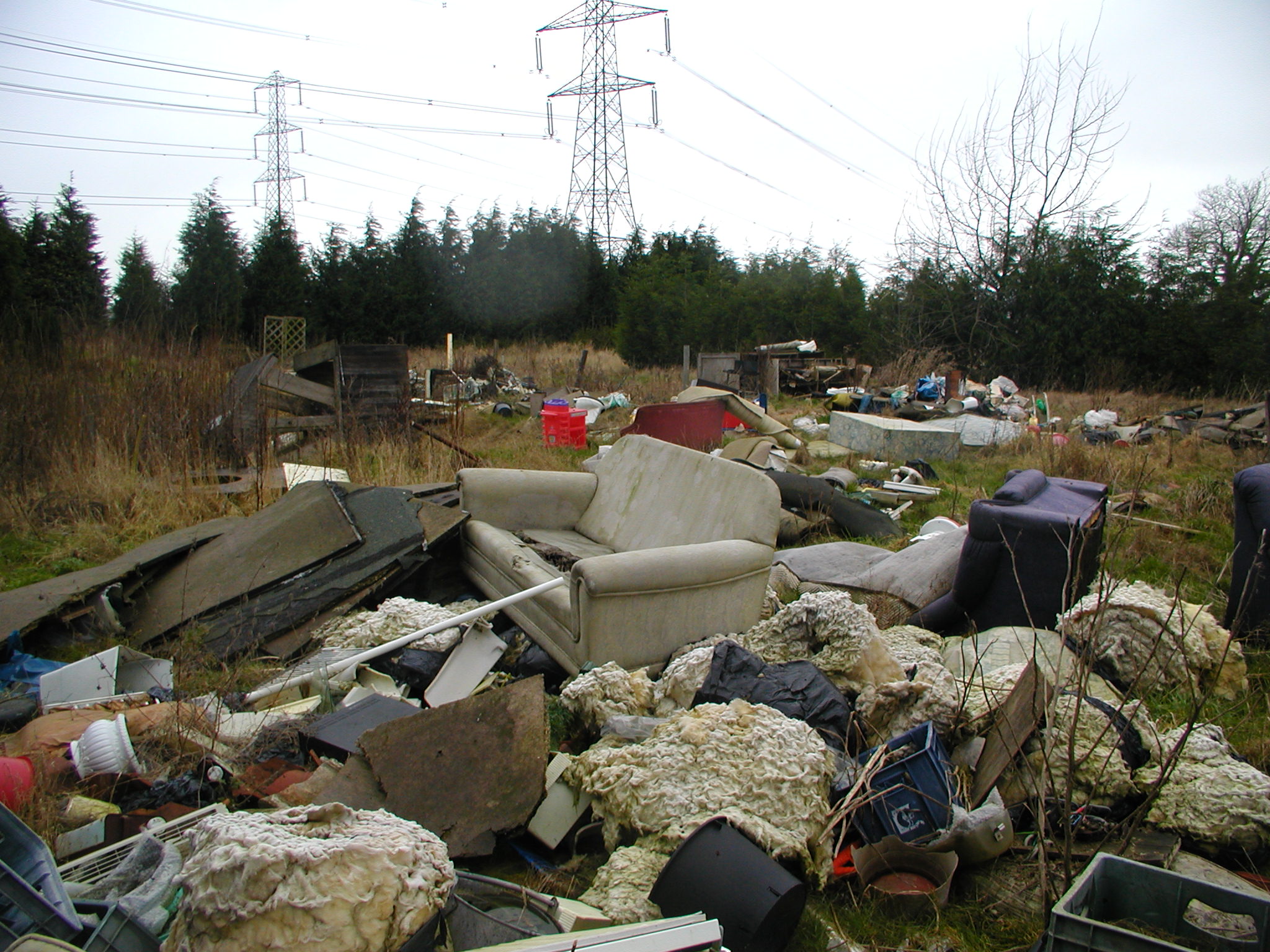 Tackling Waste Crime:
Tacking waste crime is still a priority issue for Government’s across the UK and the legitimate industry.
Resources are being provided to environmental regulators to crack down on waste criminals.
Waste Crime Action Plan: New enforcement measures introduced – more on the way.
Revised Duty of Care Code of practice.
Industry committed to playing its part : ‘right Waste, right Place’ campaign
Campaign Products 
Dedicated website: Downloadable content, interactive, videos/animation, guidance, links to third parties – www.rightwasterightplace.com 
Best Practice Guidance: ‘Simple guides’,                                                        case studies, waste ‘need to know’ cards, FAQs, leaflets, infographics and posters : easy to read, downloadable.
Market research: Gauge awareness of Duty of Care.
Press Office: drive interest in the campaign. 
Active Engagement: Ambassador Programme.
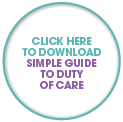 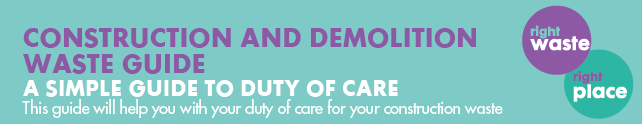 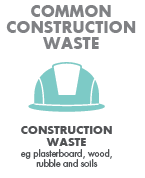 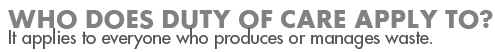 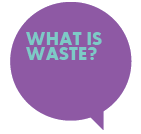 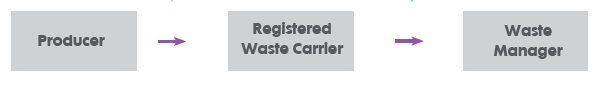 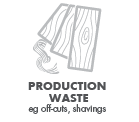 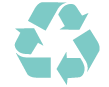 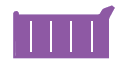 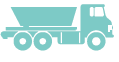 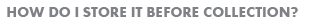 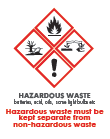 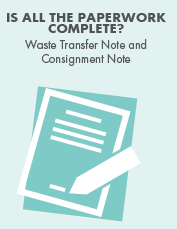 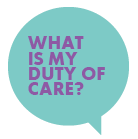 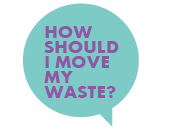 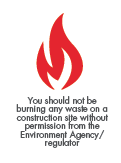 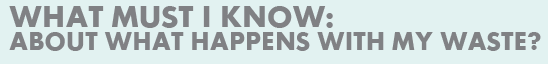 rWrP Campaign Survey
Survey of 1000 SME’s in construction, agriculture and retail sectors:
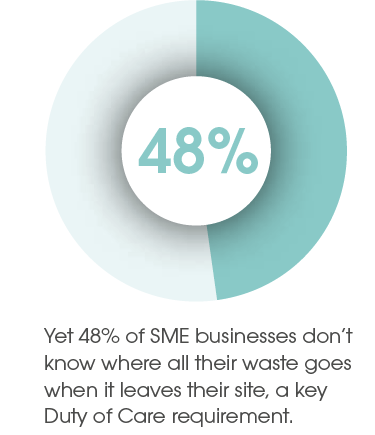 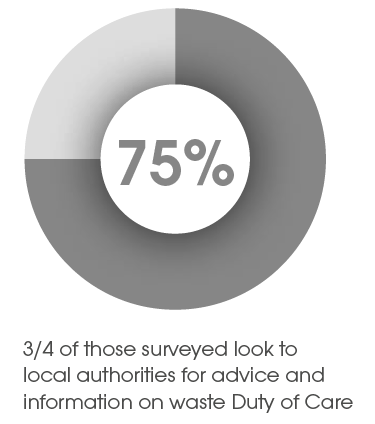 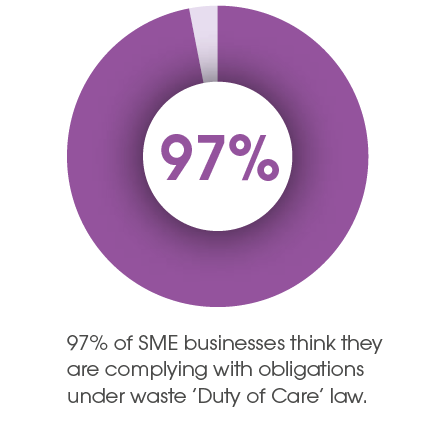 rWrP Campaign Survey
More than a third were unsure whether they completed Waste Transfer Notes (WTN)

Only half of construction businesses stored WTNs for the required two years

A quarter of construction businesses did not always separate their waste
Active Engagement
The campaign is managed by the ESA and sponsored and supported by CIWM, Environment Agency, ESAET and Natural Resources Wales.
Strong ‘buy in’ from a number of waste producing and waste managing business companies/sectors.
Ambassador Programme: Formalises engagement between the campaign and associated third parties and helps to promote the campaign through supply chains
Help available via rWrP, CIWM, etc!
Getting help
Download the free rWrP guides
Attend CIWM’s popular Duty of Care training course for more formal, tutored learning (ciwm.co.uk/training)
Get a construction-specific version of the Duty of Care course onsite for your teams
Join CIWM and ESA to access technical support and advice on complying with Duty of Care and other waste legislation
Sign up to the newsletters from ESA and CIWM to keep up to date with developments in waste management
Benefits of training
The team from Ballast Phoenix found that they left with a clear understanding of ‘duty of care’, how to remain compliant and an understanding of their responsibilities as producers. The training helped to provide full knowledge to staff new to the subject, and served as a refresher to those with existing knowledge. 
Course attendees also observed that it helped them to realise their place in the chain of events that makes up their duty of care, and to better understand legislation, classifications of waste and the corresponding paperwork.
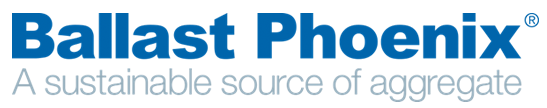 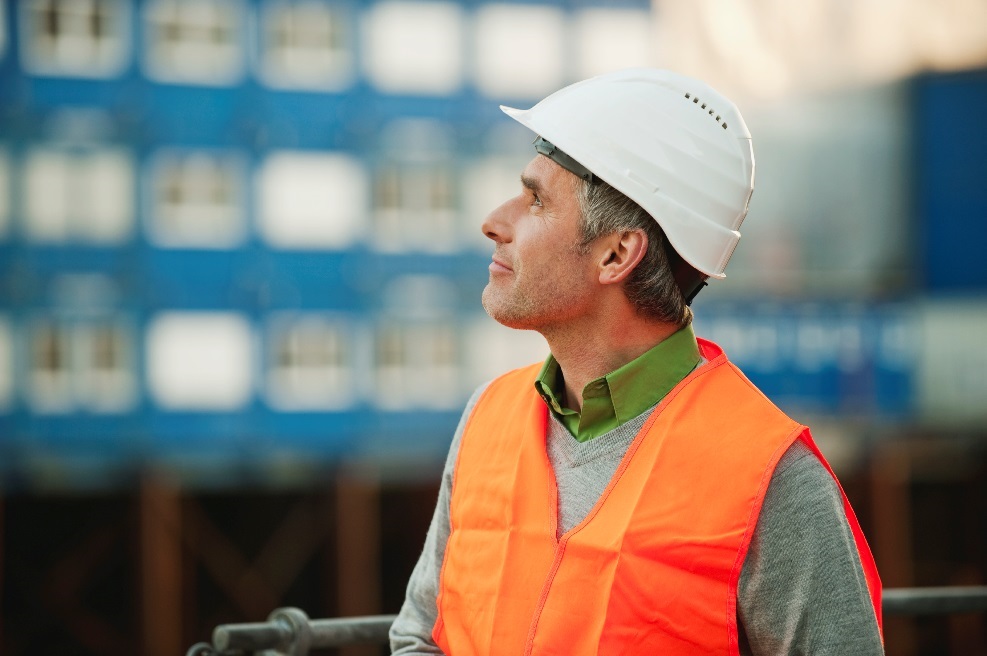 Ambassador Programme
Formalises engagement between the campaign and associated third parties.

Ambassadors commit to:
Providing evidence that the organisation embraces the principles of right Waste, right Place, and has an internal programme and policy on waste management. 

Promoting best practice with regard to waste management.

Actively engage with RWRP to promote the campaign.
Ambassador Programme
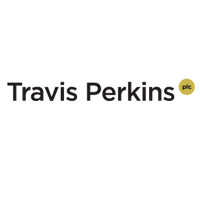 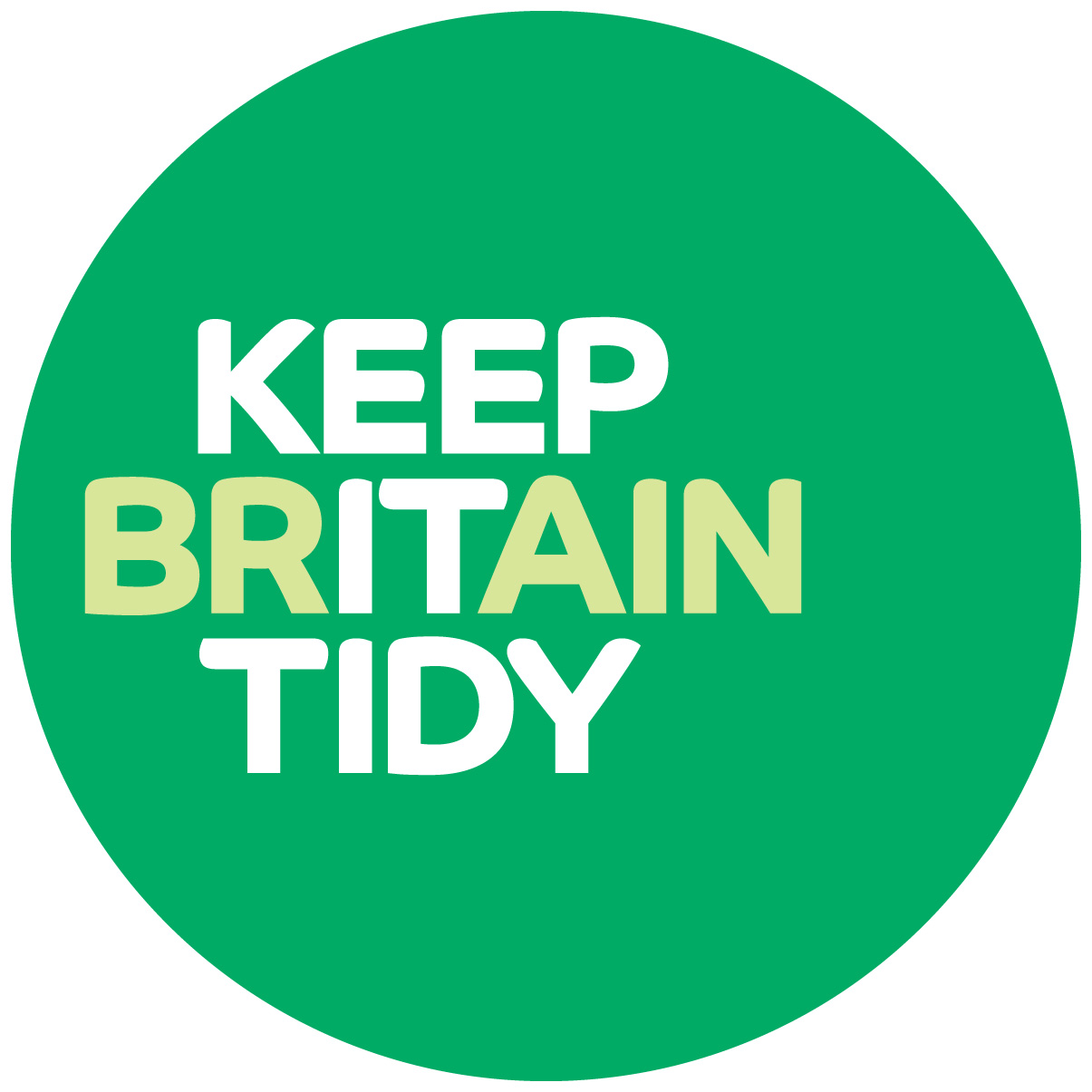 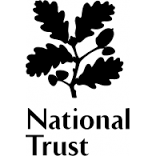 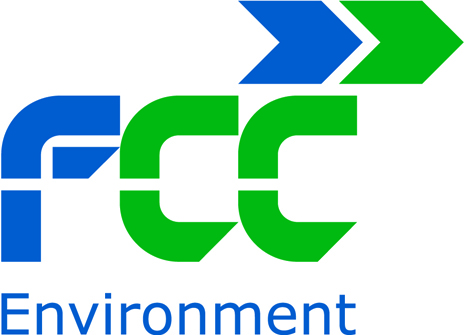 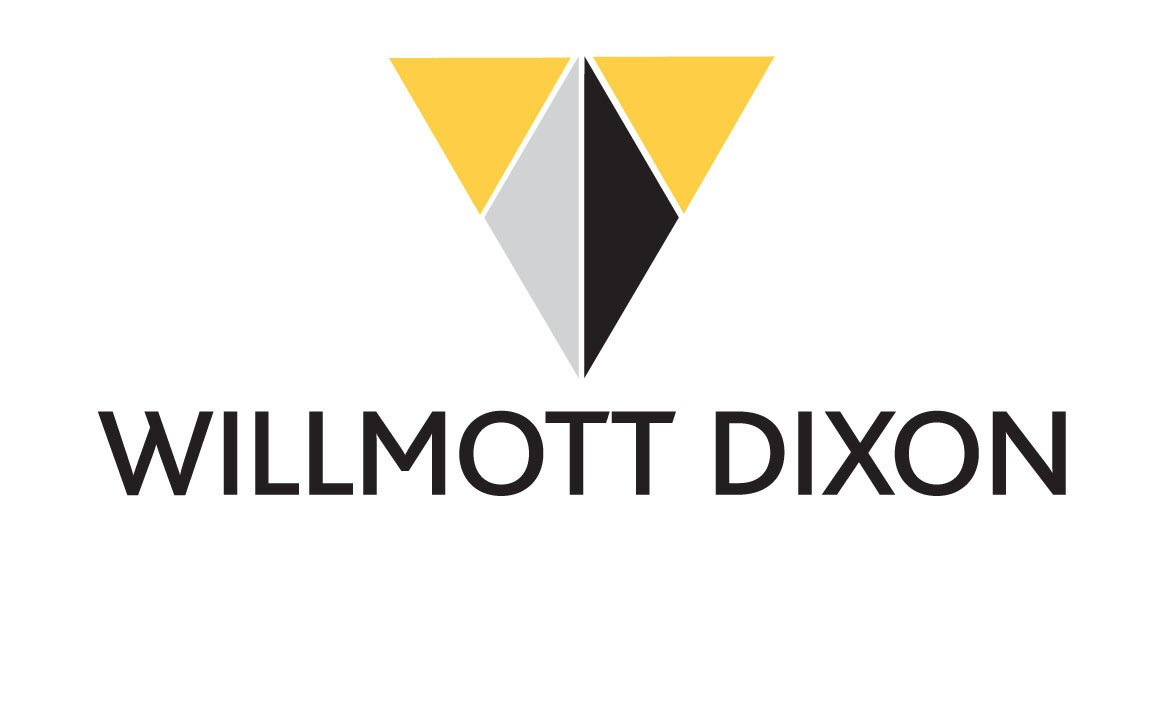 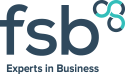 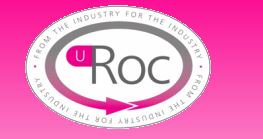 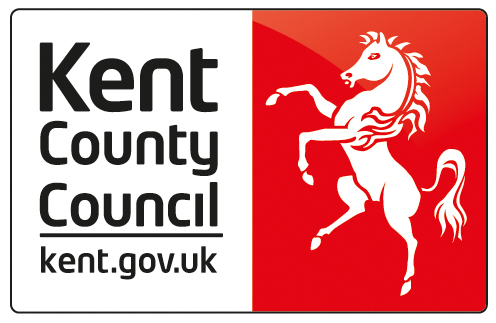 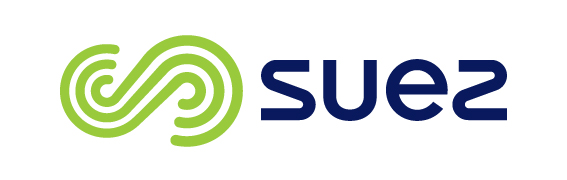 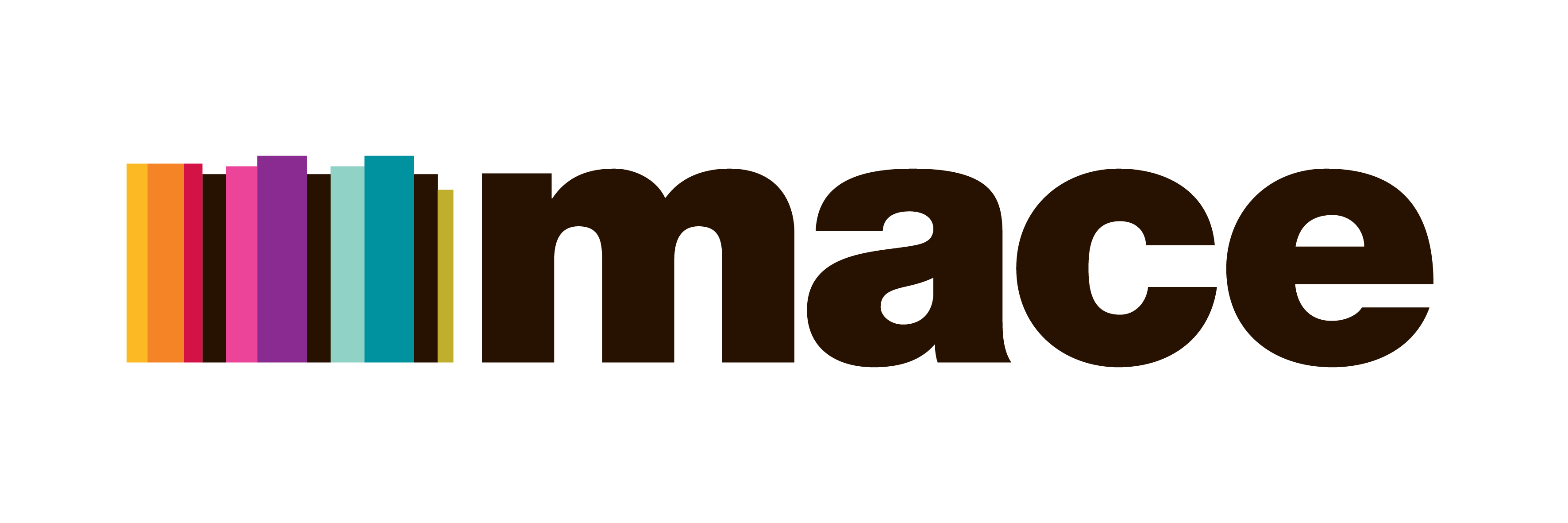 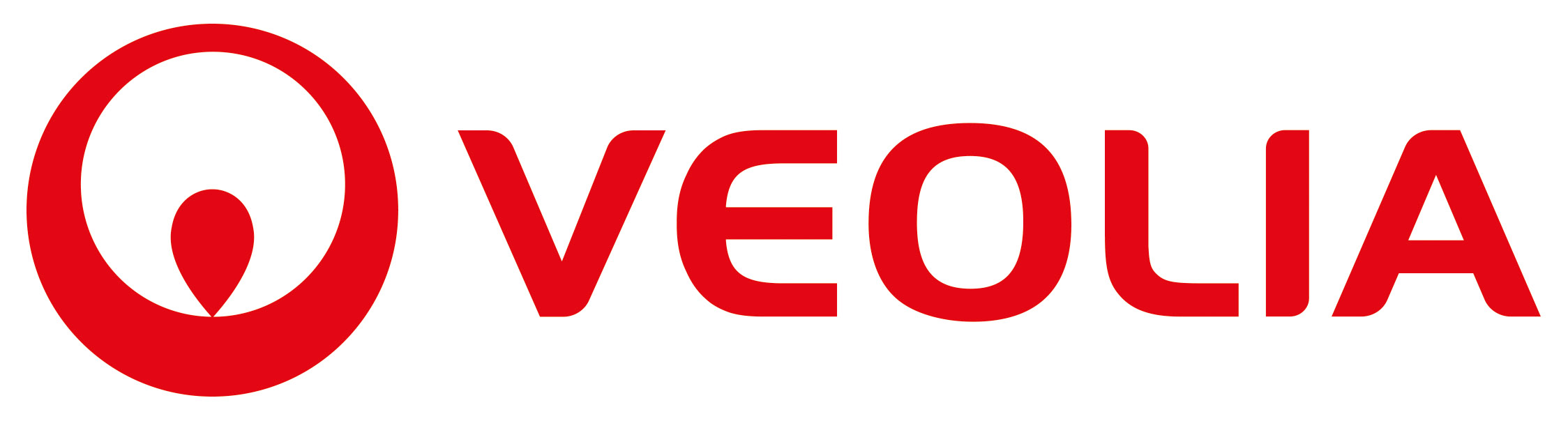 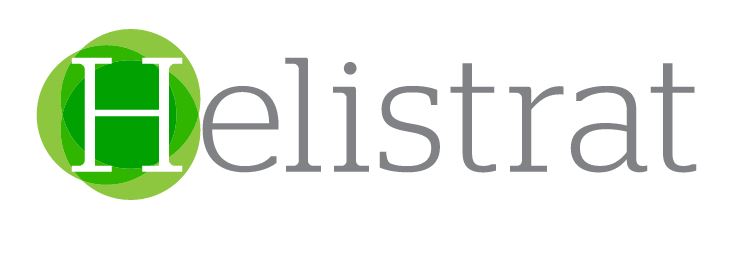 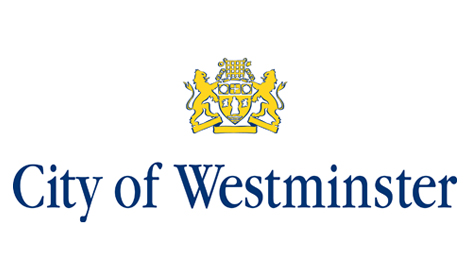 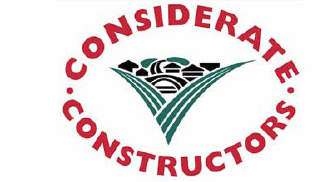 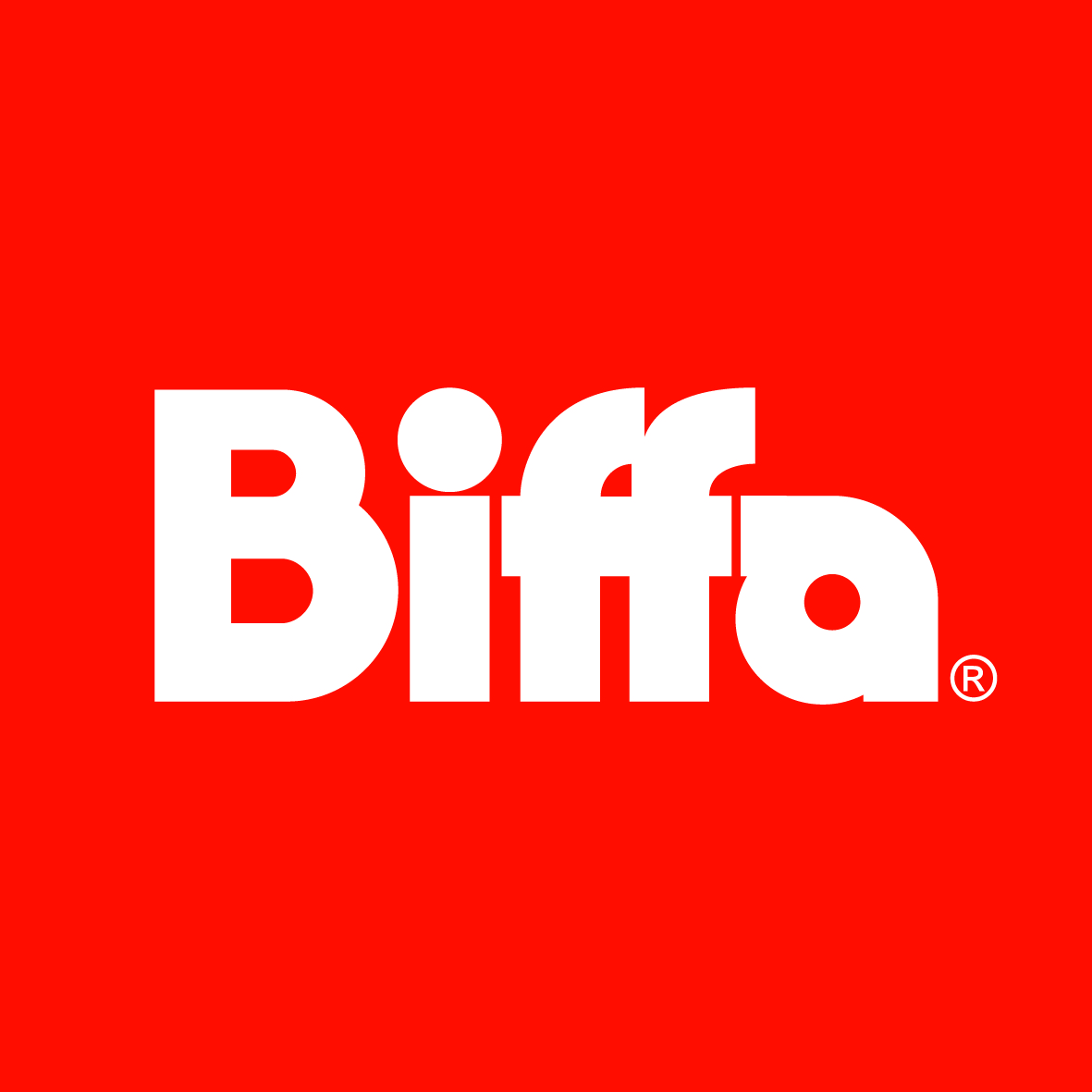 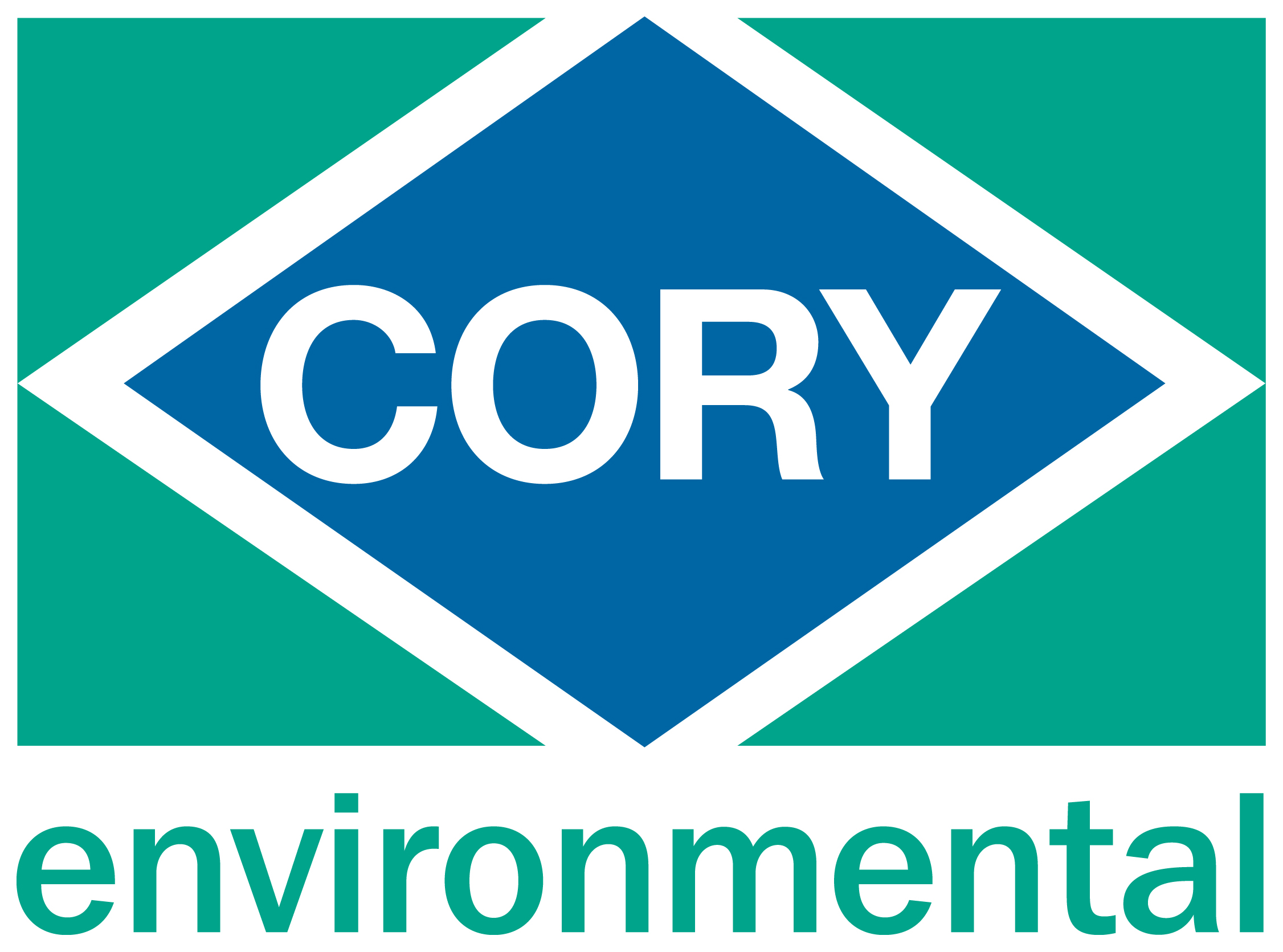 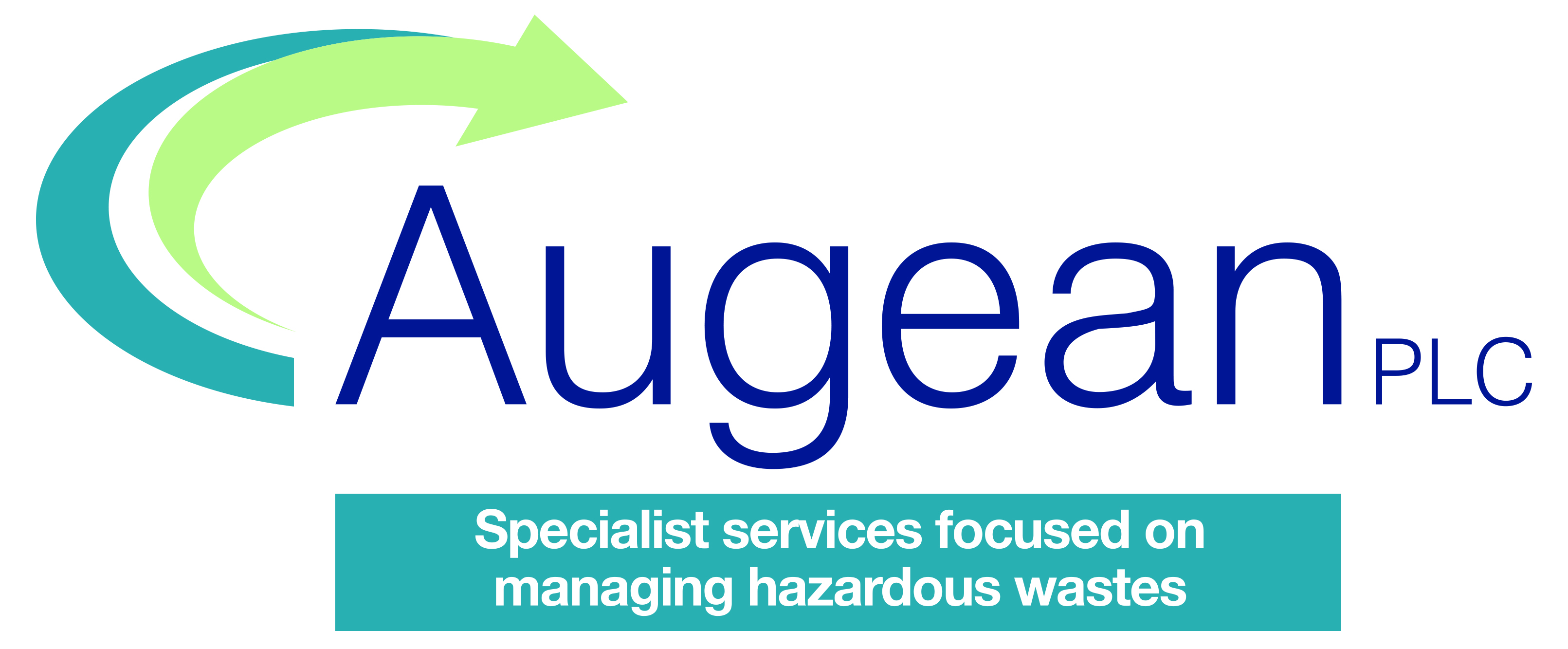 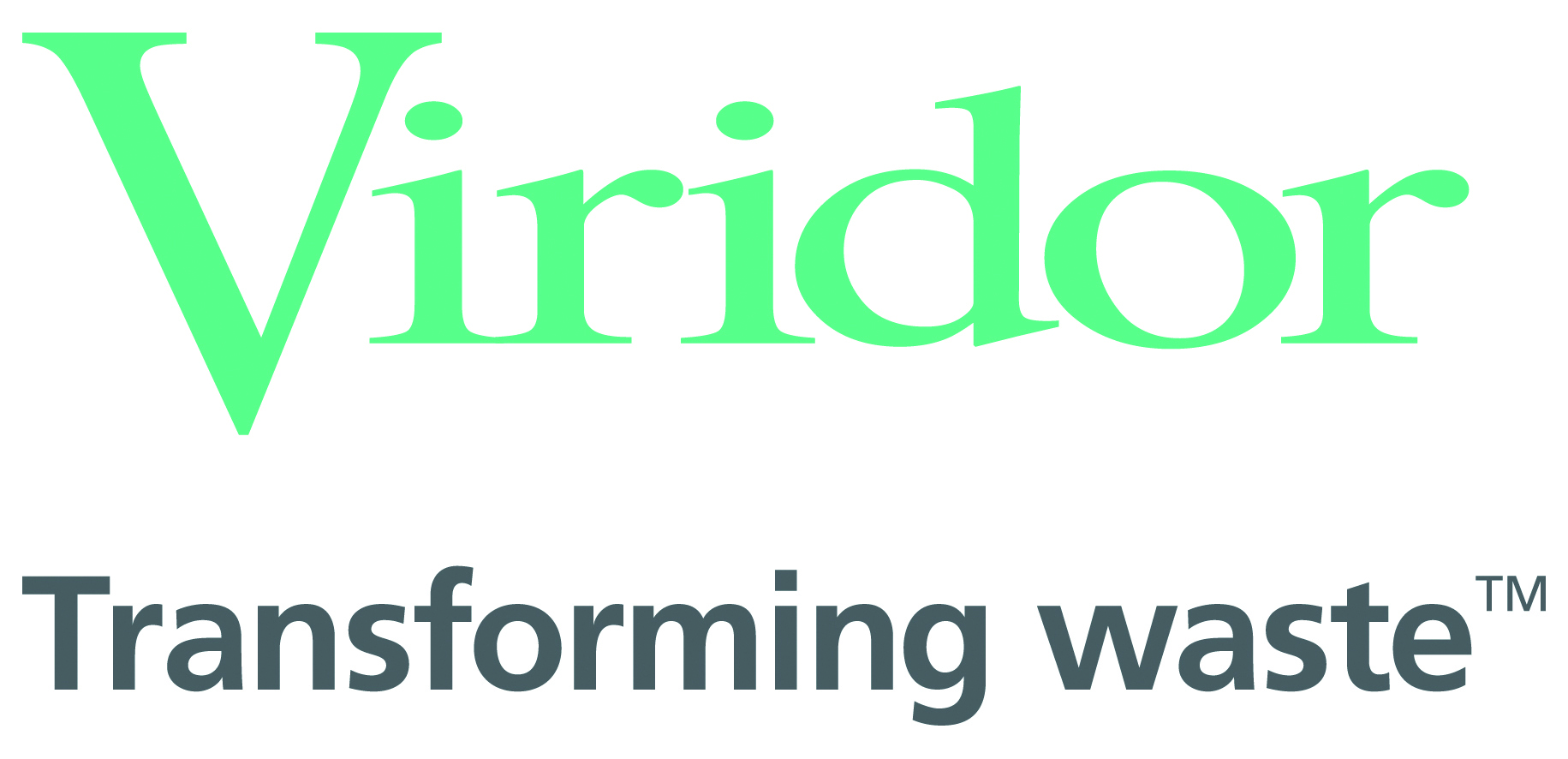 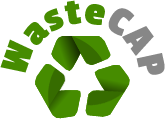 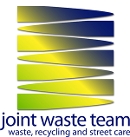 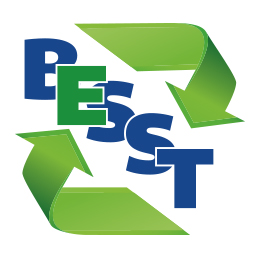 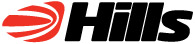 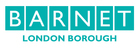 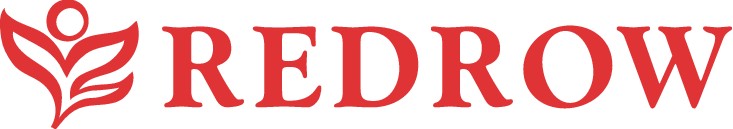 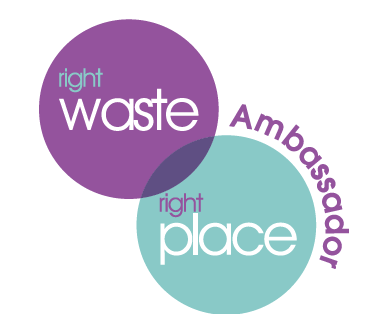 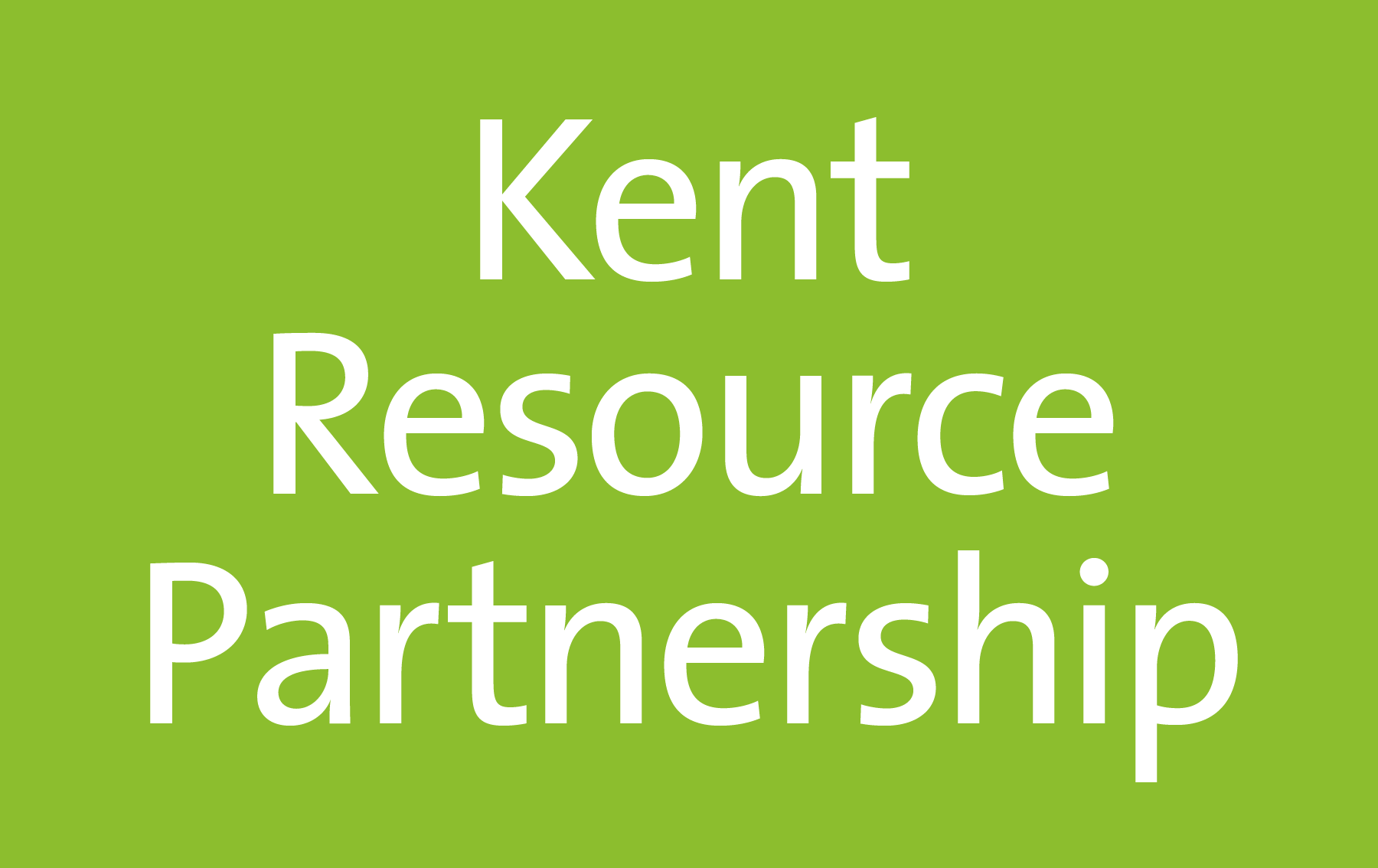 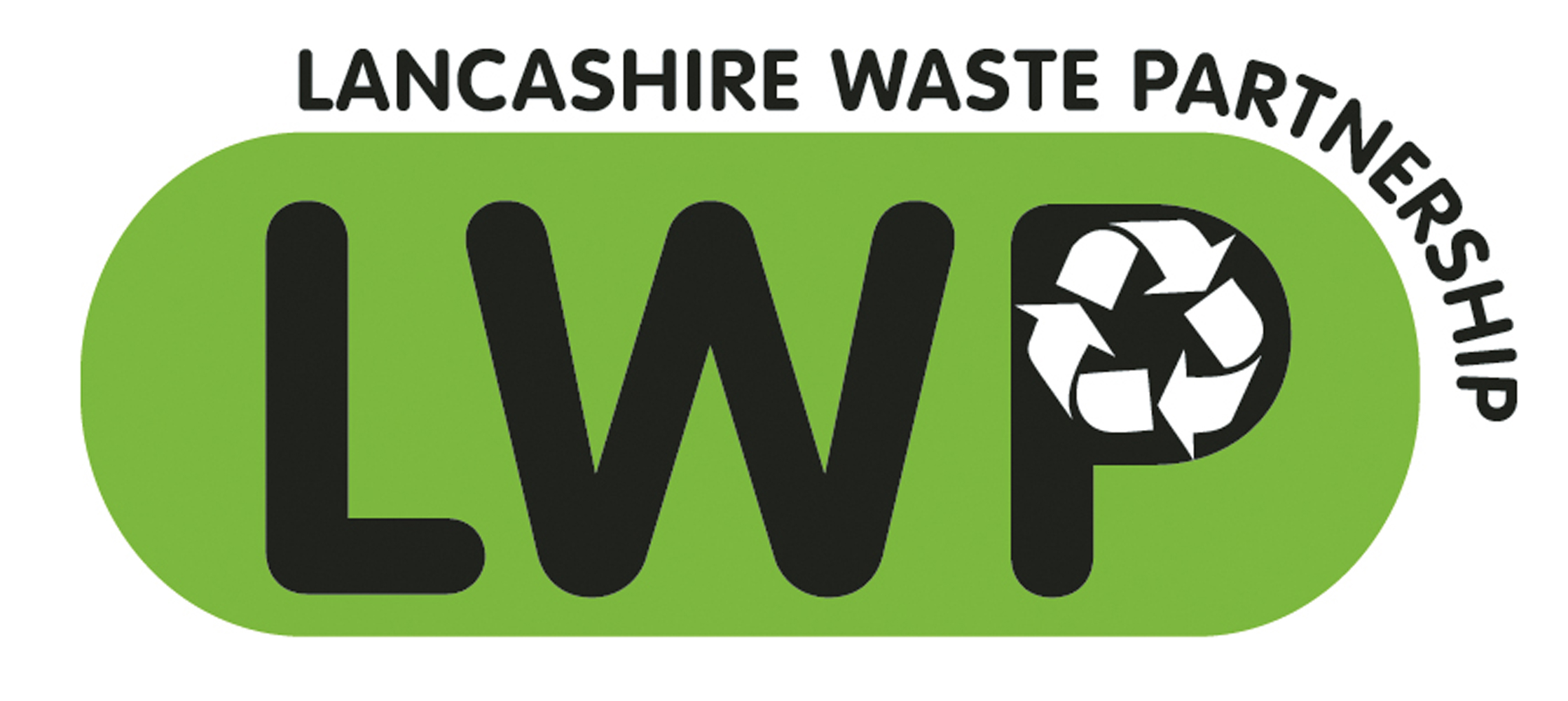 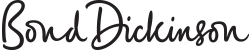 …and expanding…
[Speaker Notes: Plus 
Biffa
 Keep Britain Tidy]
Next Steps
Sector focus: Guidance, Case studies, seminars and training events

Expand the Ambassador Programme
	Contact info@rightwasterightplace.com

Engagement with devolved governments to further expand the campaign
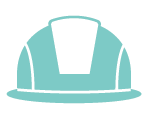 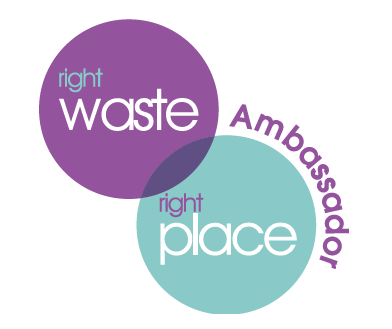 In Summary

  	Tacking waste crime is a priority

 	Awareness of Duty of Care across the whole waste 	chain is key to encourage behaviour change

 	Collaboration is key – Ambassador Programme

 	Focus on the construction sector

 	We welcome your support in the ‘Right Waste, 		Right Place’ campaign.
Thank you !

Website: www.rightwasterightplace.com
Email: info@rightwasterightplace.com
Follow: 		@RWRP2016
Like: info@rightwasterightplace.com
CIWM: www.ciwm.co.uk
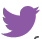